青森市環境保全活動団体　事例発表
青森市立浪岡南小学校保護者と教師の会
活動内容の報告
活動内容・・・集団回収
年2回（春・秋）資源回収を実施
　　→段ボール・新聞紙・雑誌雑紙・アルミ缶・瓶などを地域から回収
　　→収益は児童の学びに必要な予算となり、学校運営を支えている。
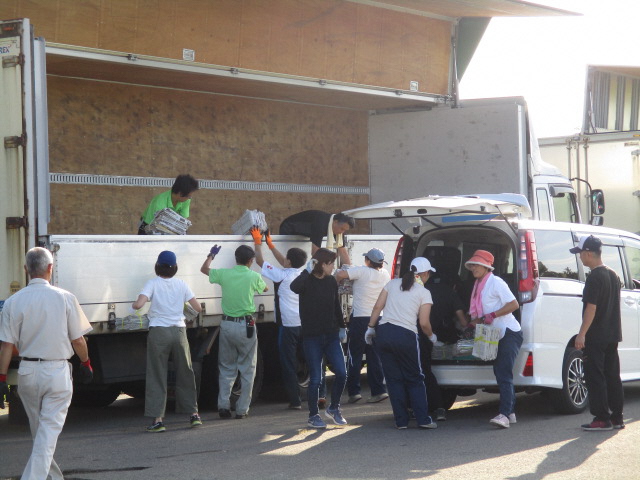 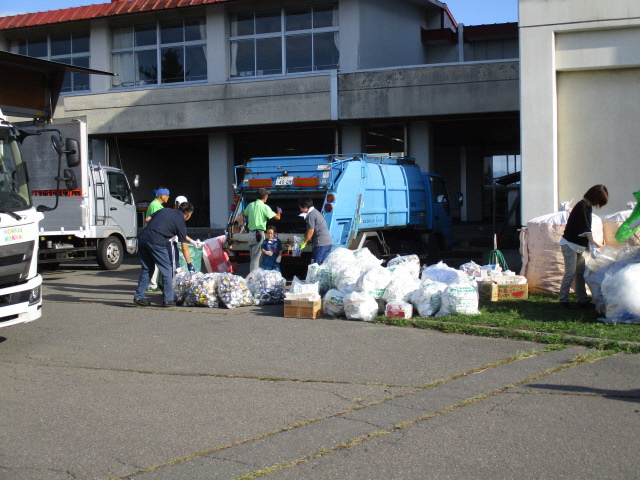 地域との連携
地域部会（4地域・1400戸）の住民に資源回収を呼び掛け、協力を頂いている。
　　→商店や企業にも協力を頂いている。
　　→保護者と教師の一体感が生まれ、児童もお手伝いとして参加している。
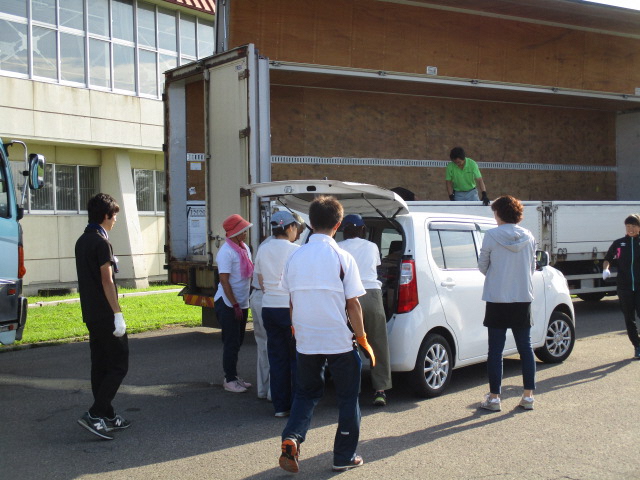 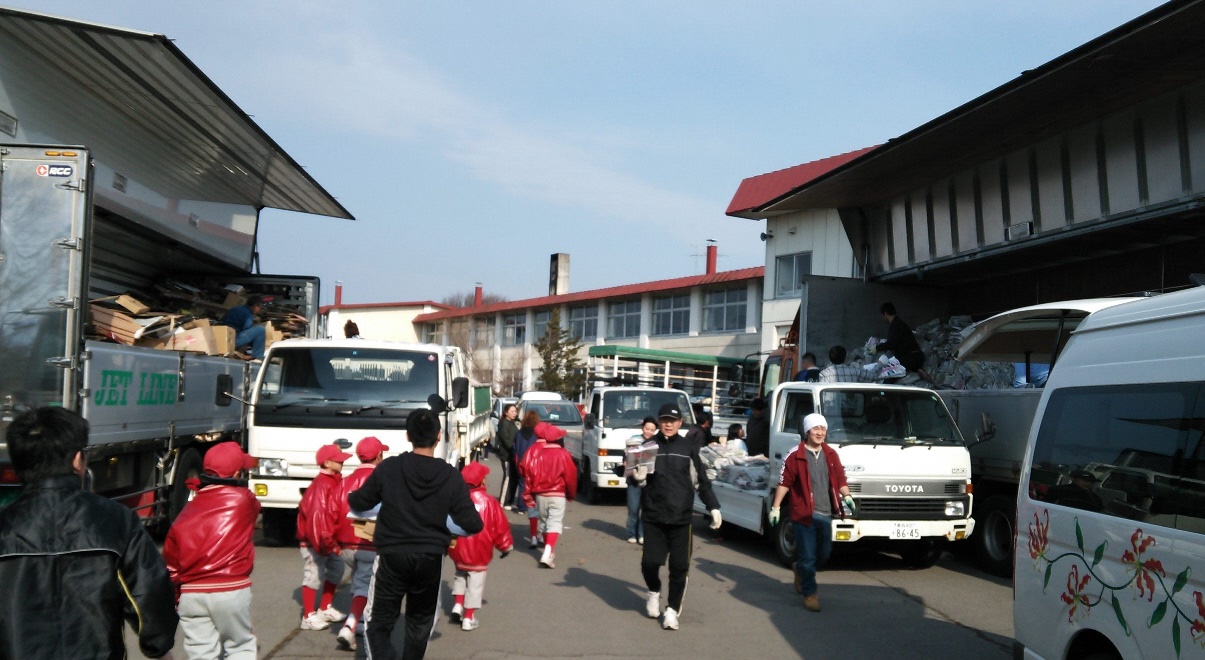 令和元年　浪岡南小学校ＰＴＡの　　　　“ 新たな取り組み ”
広げよう！エコサークル
南小リサイクル大作戦
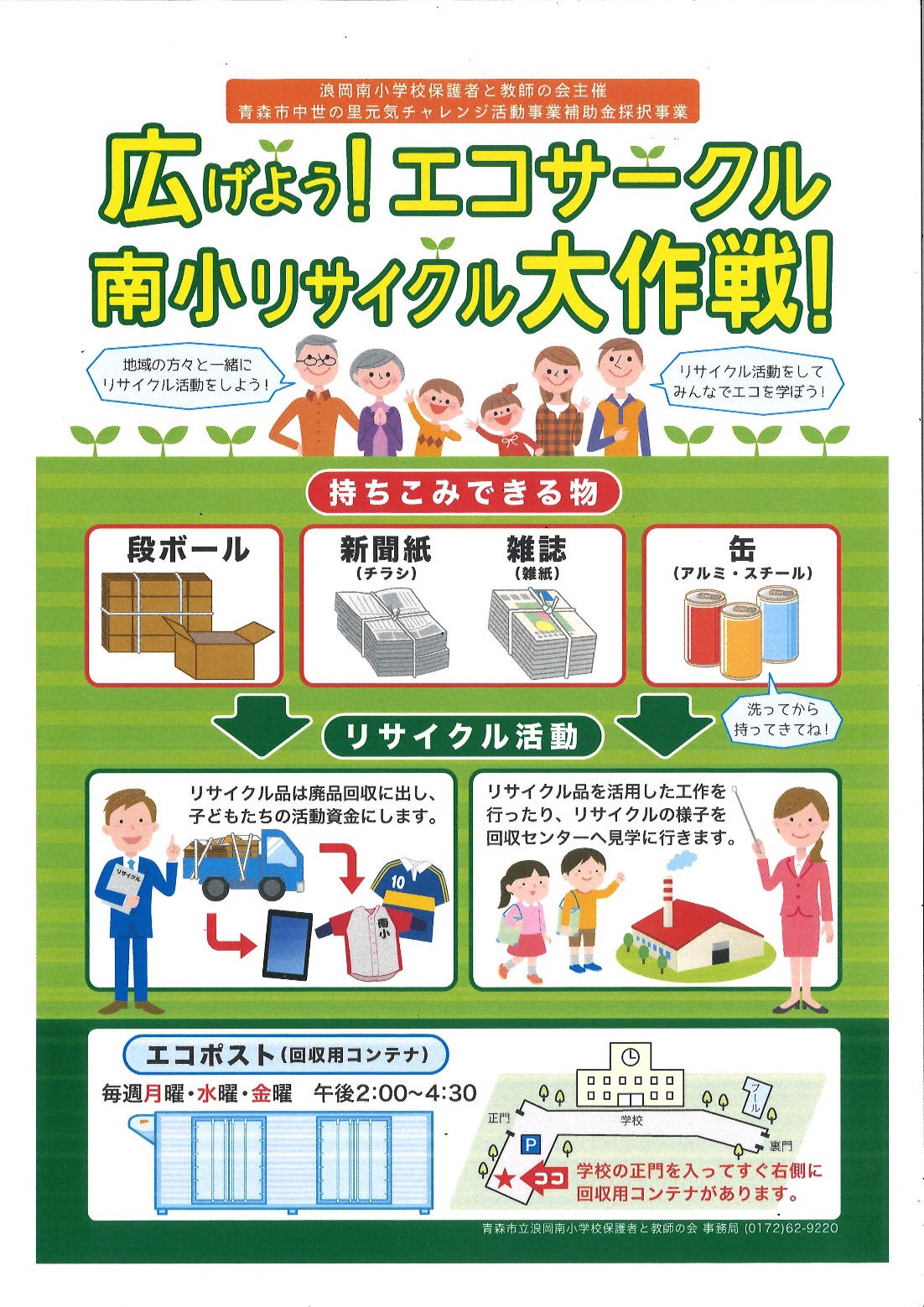 青森市中世の里元気チャレンジ活動補助金採択事業
南小学区の企業のご協力のもと
大型保冷機（コンテナ）を
グランド前に設置
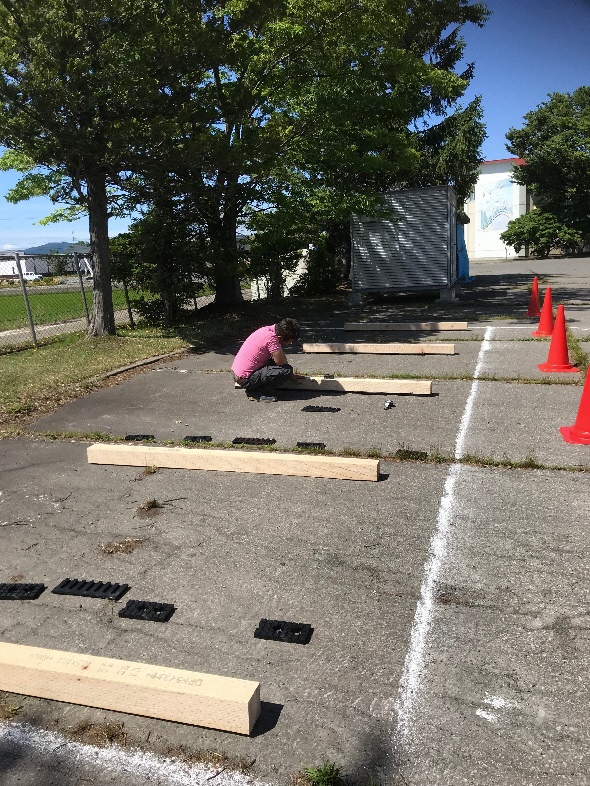 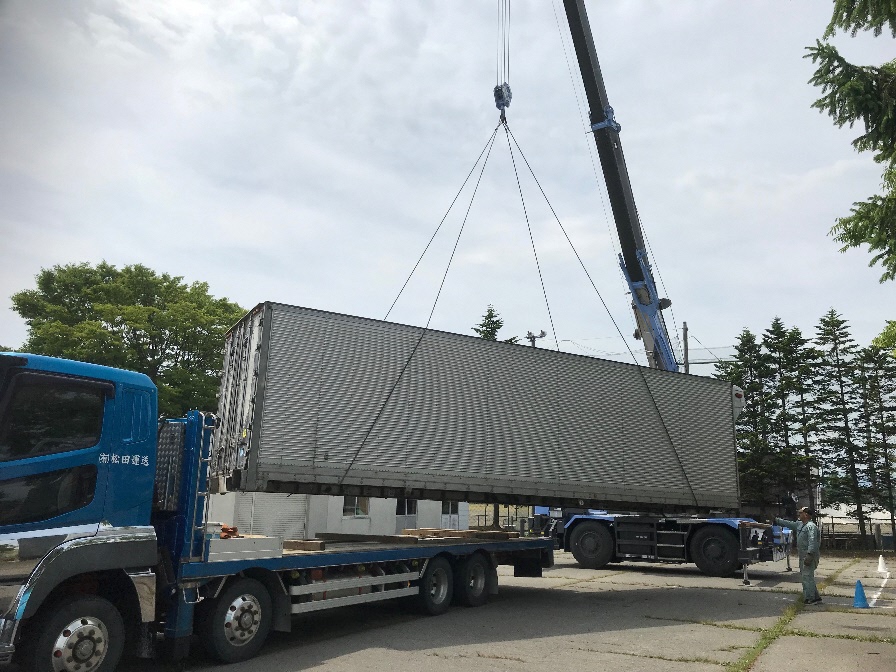 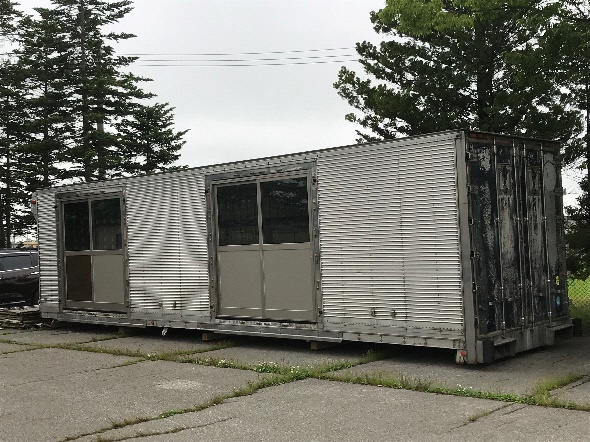 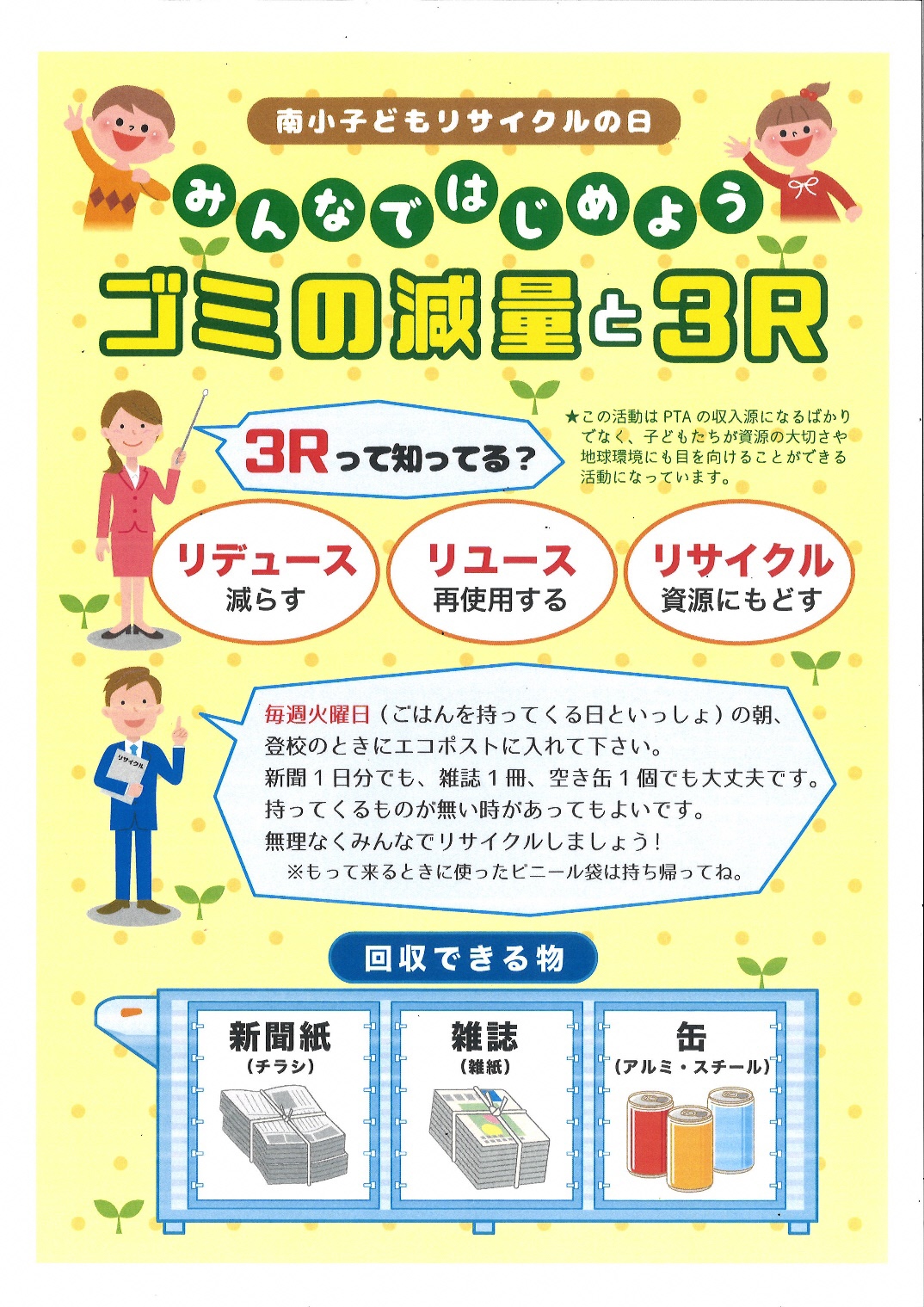 毎週火曜は「南小子どもリサイクルの日」
新聞１枚、空き缶１個から始まる
子どもたちが “考える” リサイクル活動
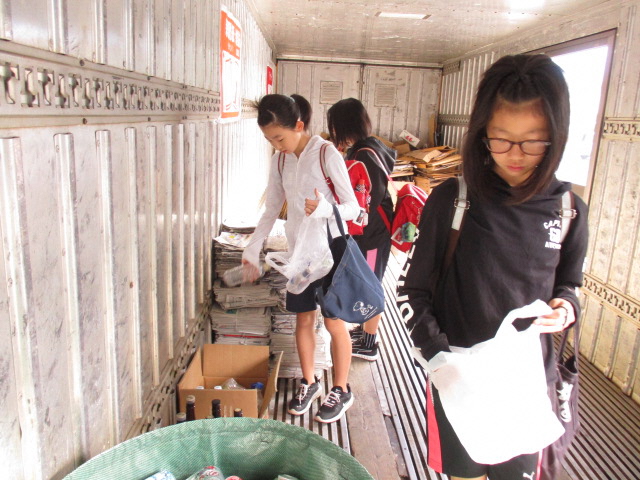 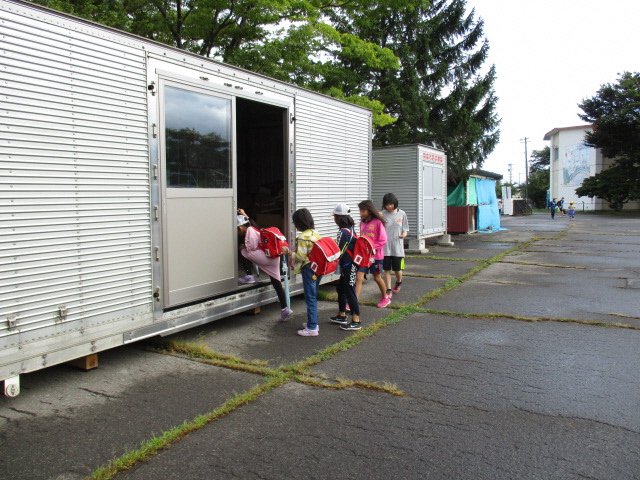 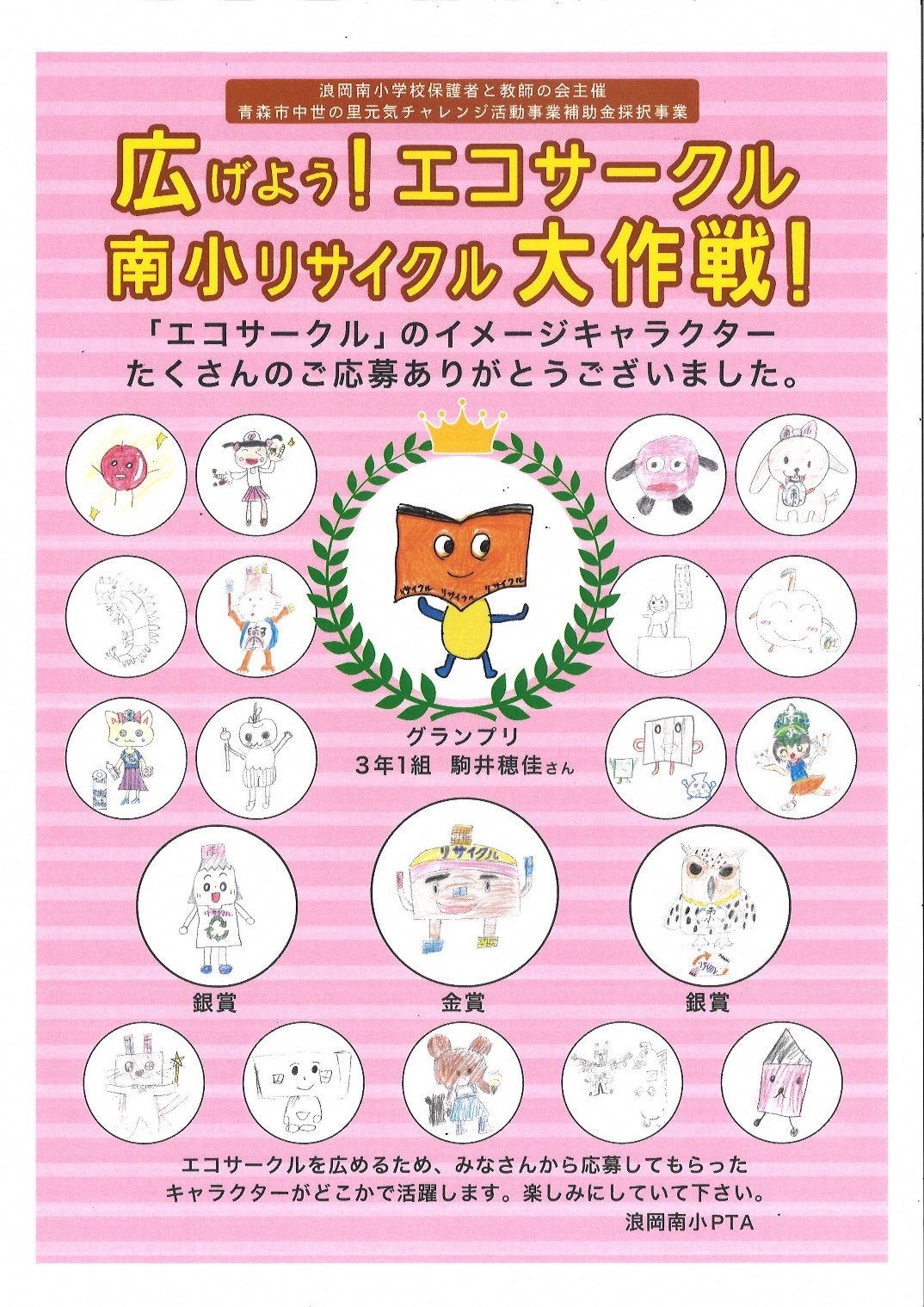 イメージキャラクターコンテストを開催
“楽しみながら行える活動”
来春には浪岡高校美術部の皆さんと
協力してエコポストに壁画を描く計画も。
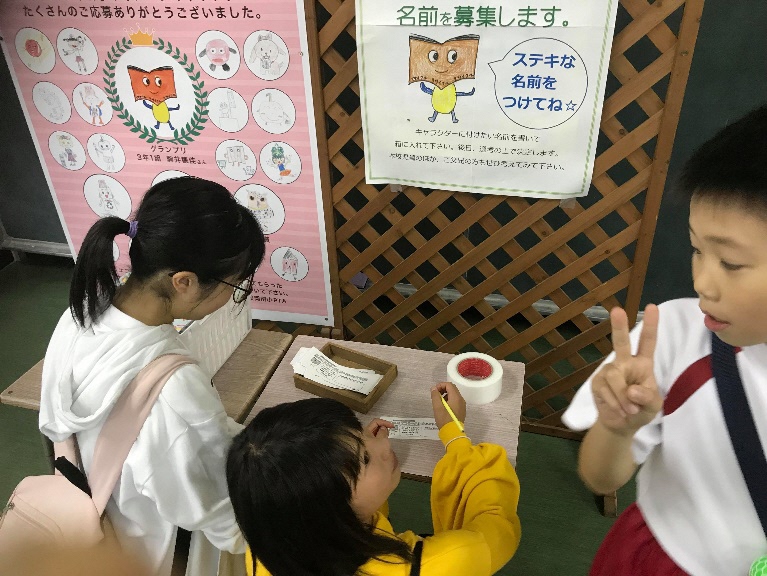 完成イメージ
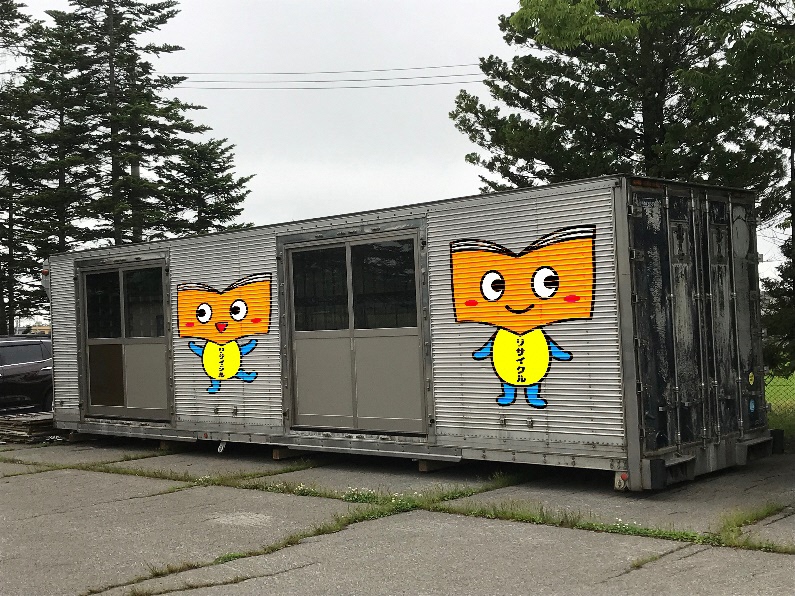 児童が自ら考える奉仕活動
自分たちの活動資金​​へ
地域との
　　　　連携
活動を継続
リサイクル
教育の推進
イメージ
　　キャラクター
いつでもできる
リサイクル
南小リサイクルの日
環境保全への意識向上
エコポスト設置
資源回収
環境保全活動を、児童・家庭、そして地域とともに
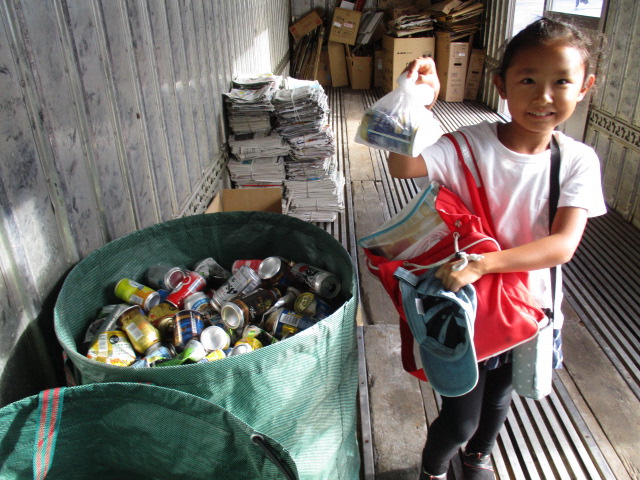 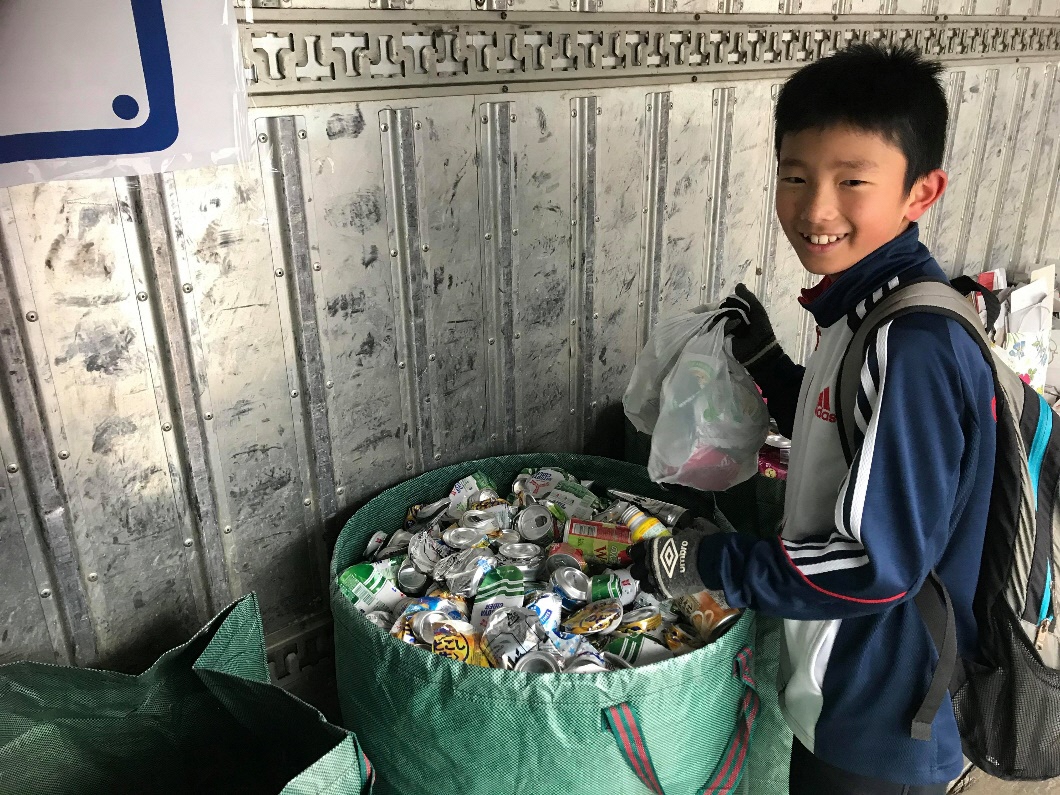 “自ら考え”  そして “楽しく”  実践していきます。
発表青森市立浪岡南小学校保護者と教師の会　会長佐々木　康
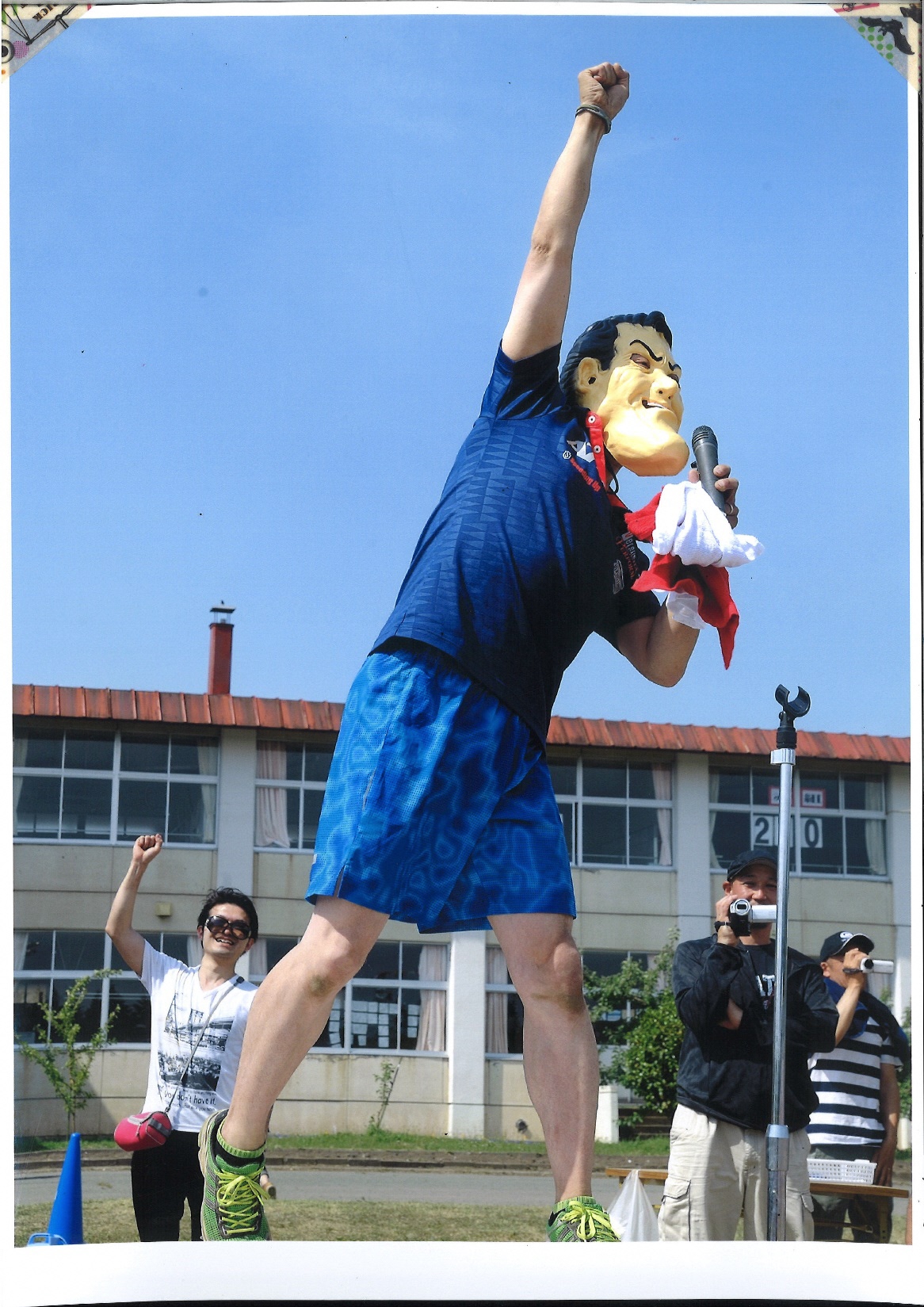 元気があれば
リサイクルも
できる！